АЛГОРИТМ.МЕТОД КЛАССА.
ЧЁТКОЕ  ПОШАГОВОЕ   ОПИСАНИЕ  ДЕЙСТВИЯ           НАЗЫВАЕТСЯ         АЛГОРИТМОМ  .


МЕТОД КЛАССА-ЭТО АЛГОРИТМЫ ДЕЙСТВИЙ    ОБЪЕКТОВ,КОТОРЫЕ ВКЛЮЧАЮТСЯ В ОПИСАНИЕ КЛАССА.
Подготовила учитель начальных классов: Хурулова Ольга Иосифовна-
МОКУ СОШ с.Николаевка, Амурской области, Ивановского района
ПОРАБОТАЙ  СО ЗНАЧКАМИ  ( ТАБЛИЦА, РИСУНОК из  файла )
СОСТАВЬ  ТЕКСТ-ОПИСАНИЕ .        СЛОНЁНОК.
СОСТАВЬ  АЛГОРИТМ: «КАК ПОМОЧЬ        МАМЕ ПОДМЕСТИ ПОЛ»
ВСПОМНИ ОПРЕДЕЛЕНИЕ АЛГОРИТМА, ЕСЛИ ЕСТЬ ЗАТРУДНЕНИЯ
   
ВЕРНИСЬ НА  ПЕРВЫЙ СЛАЙД.
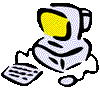 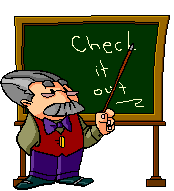 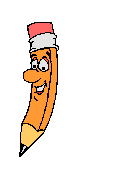 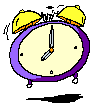 СЛОВАРНАЯ     РАБОТА
С какими новыми понятиями ты познакомился ?